WorkplaceBullying
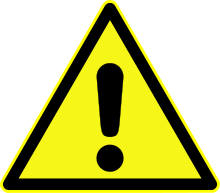 is a Hazard

                              YOU NEED TO DEAL TO IT
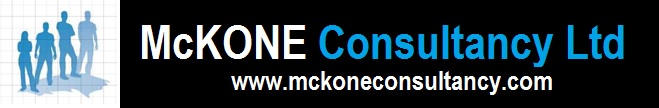 Learning Module 1:  Workplace Bullying
Source: WorkSafe NZ – February 2014
Why should I deal to it?
Difficult to attract new staff
Impaired performance
Increased staff turnover
Increased absenteeism
If you don’t, it can reduce workplace productivity and disrupt your workplace by….
Loss of company reputation
Poor product quality
Poor customer service
Low morale
Mistakes and accidents
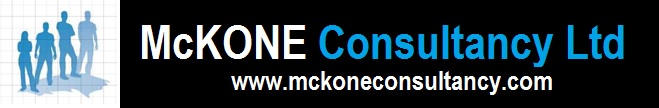 Source: WorkSafe NZ – February 2014
Repeated and unreasonable behaviour directed towards a worker or group of workers that creates a risk to health and safety.
Repeated means behaviour that is persistent and can involve a range of actions over a period time
Unreasonable behaviour means actions that a reasonable person would find unreasonable or unacceptable in the same circumstances
What is workplace bullying?
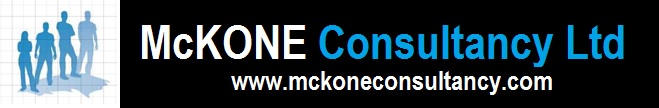 Source: WorkSafe NZ – February 2014
The Chronic
Potentially has learned behaviour from childhood or may have a personality disorder.
Does not process social information accurately
Makes unrealistic judgements
The Opportunistic
Generally self-centred, ambitious, and prepared to win at any cost
Likes to control everything and everyone
Bullies anyone seen as a threat to their ambitions
The Situational
Takes advantage of a workplace situation (e.g. change, deadlines)
Likely to join a pack and be involved in “mobbing”  people lower down than them
Types of workplace bully
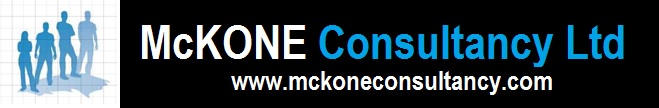 Source: WorkSafe NZ – February 2014
Deliberate and repeated targeting of an employee
Isolation of the employee

Serial bullying by a manager….
Pattern is repeated, by picking on one person after another, leading to a string of resignations
Bullying from managers
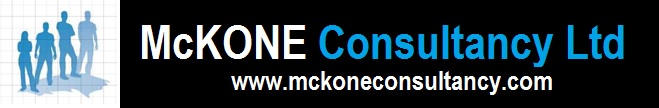 Source: WorkSafe NZ – February 2014
Employee(s) withdraw co-operation or communication with their manager
Individual(s) can also be chronic, opportunistic, or situational in their bullying toward their manager
Bullying of managers
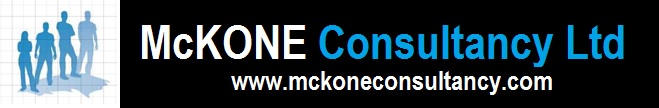 Source: WorkSafe NZ – February 2014
Unwelcome comments, gestures or conduct
Physical, degrading or threatening behaviour
Abuse of power
Isolation, discrimination
Put downs
Bullying by colleagues
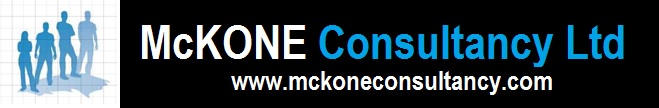 Source: WorkSafe NZ – February 2014
Client claims a perceived right in abusive, threatening or physically violent way

Employers need to protect employees from clients behaviour
… and clients from similar behaviour from employees
Bullying by clients/customers
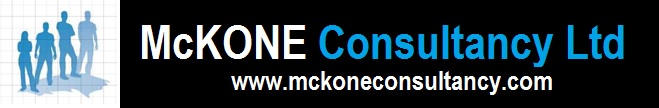 Source: WorkSafe NZ – February 2014
Low self-esteem, negative emotions, depression
Anxiety, stress, fatigue, and burnout
Feelings of reduced personal control and helplessness
Post-traumatic stress disorder
Poor health
Potential increased use of alcohol or drugs as coping mechanism
Possible serious physical, emotional and mental health issues
Effects of bullying
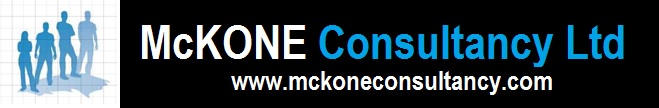 Source: WorkSafe NZ – February 2014
See “Preventing Bullying in Your Workplace” for steps employers can take

For support and advice in dealing with Workplace Bullying contact:
Tony McKoneMcKone Consultancy Ltd
Email: tony@mckoneconsultancy.com
Phone: 027 698 2123
For more information
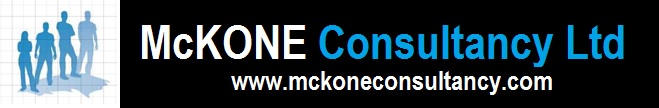